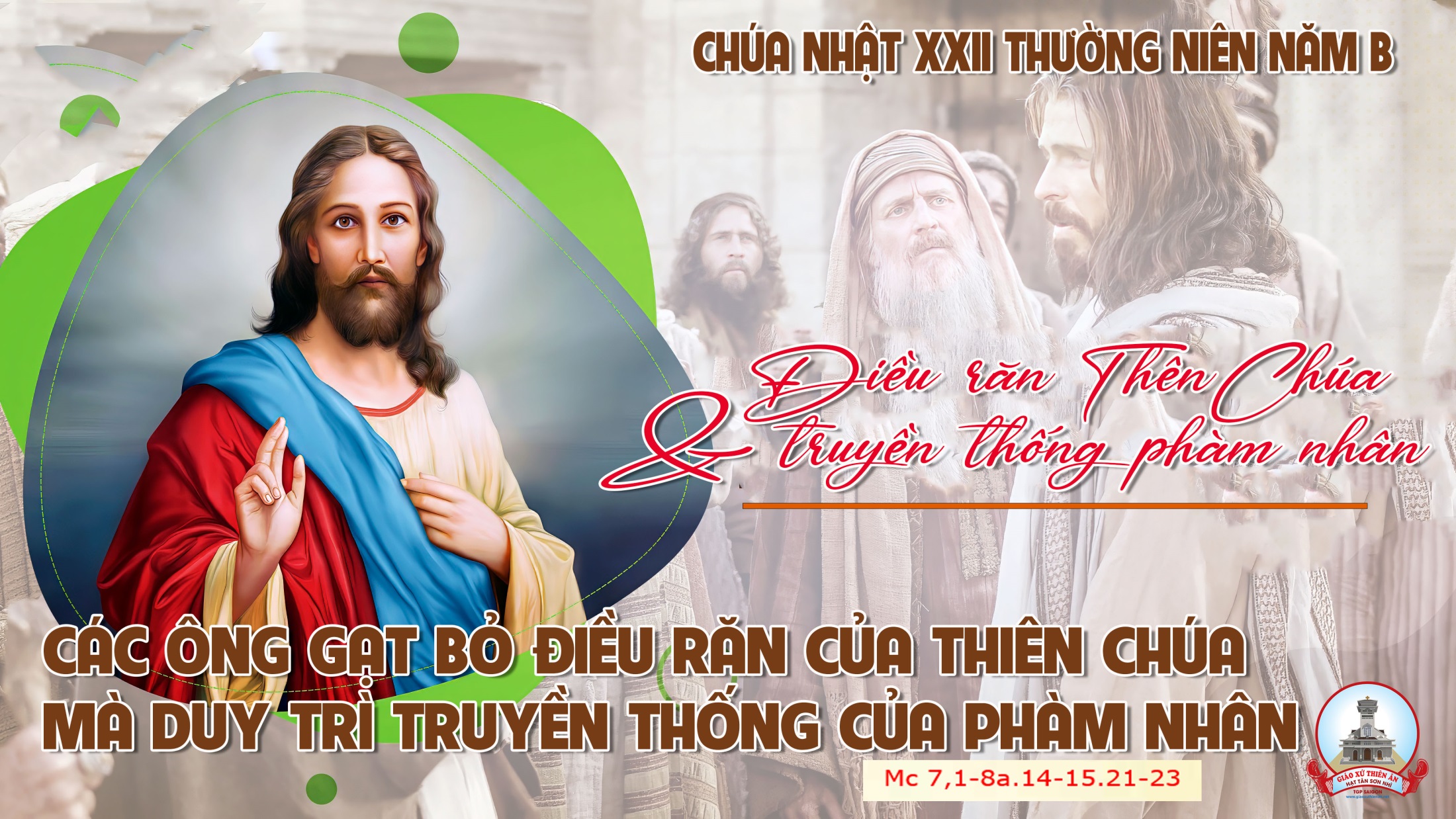 TẬP HÁT CỘNG ĐOÀNTHÁNH VỊNH 14CHÚA NHẬT XXII THƯỜNG NIÊNNĂM B Lm. Kim Long
Đk: Lạy Chúa, ai được ở trên núi thánh Ngài.
Alleluia-Alleluia Chúa Cha, tự ý dùng lời chân lý, mà sinh ra chúng ta, để chúng ta, nên như tác phẩm đầu tay, trong các thụ tạo của Ngài. Alleluia…
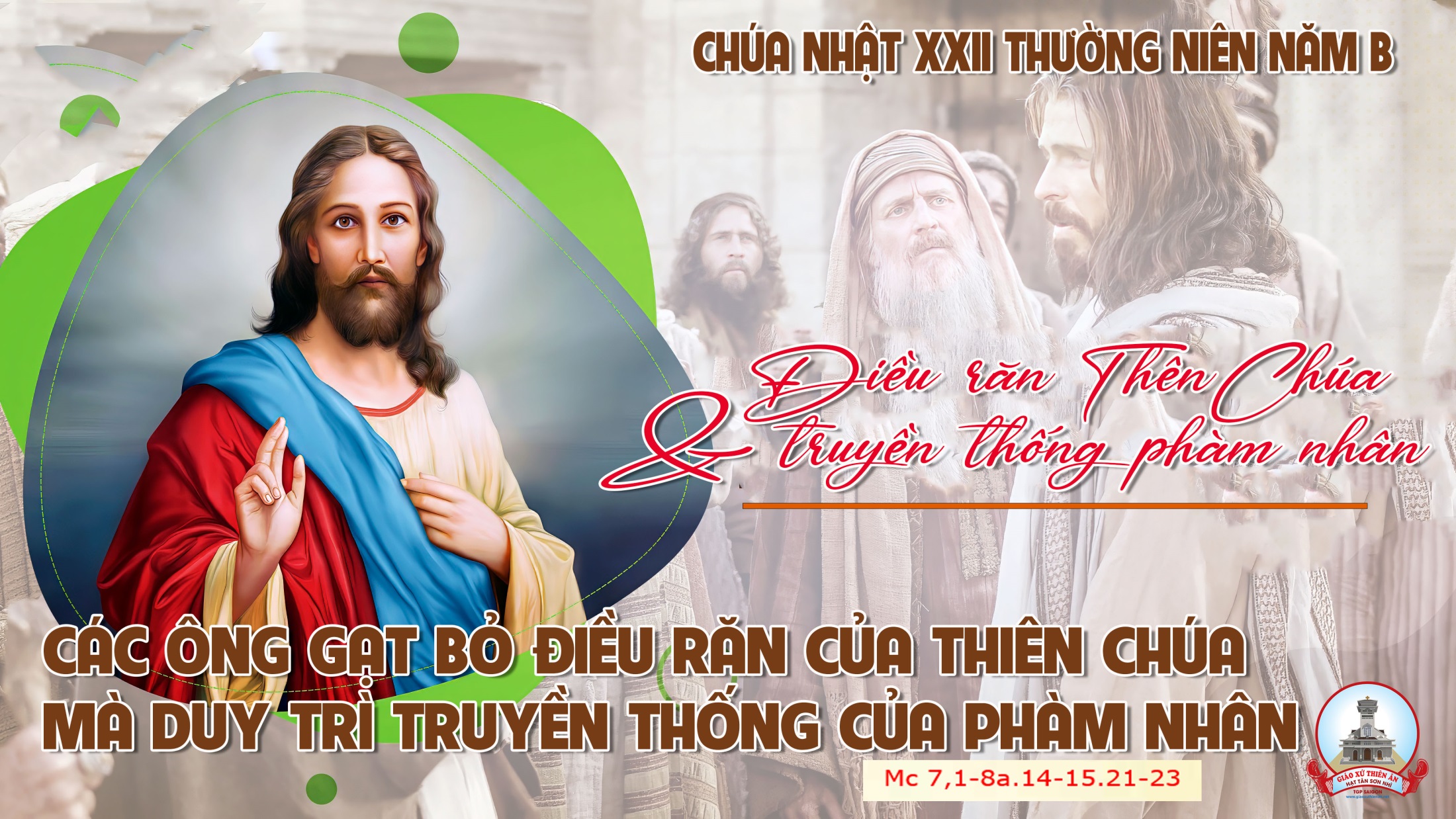 Ca Nhập LễBước Vào Nhà Chúa Xuân Kính
ĐK: Bước vào tiền đình Nhà Chúa. Tâm tư con thảnh thơi. Bước vào cung điện của Ngài. Ngợi ca khen Chúa Trời.
Pk1: Con sẽ luôn ca ngợi, Danh Chúa khắp mọi nơi. Con sẽ đi loan truyền, tình Chúa yêu con người.
ĐK: Bước vào tiền đình Nhà Chúa. Tâm tư con thảnh thơi. Bước vào cung điện của Ngài. Ngợi ca khen Chúa Trời.
Pk2: Vui sống trong Nhà Ngài, quên hết những sầu thương. Luôn vững tin nơi Ngài, hạnh phúc luôn dư đầy.
ĐK: Bước vào tiền đình Nhà Chúa. Tâm tư con thảnh thơi. Bước vào cung điện của Ngài. Ngợi ca khen Chúa Trời.
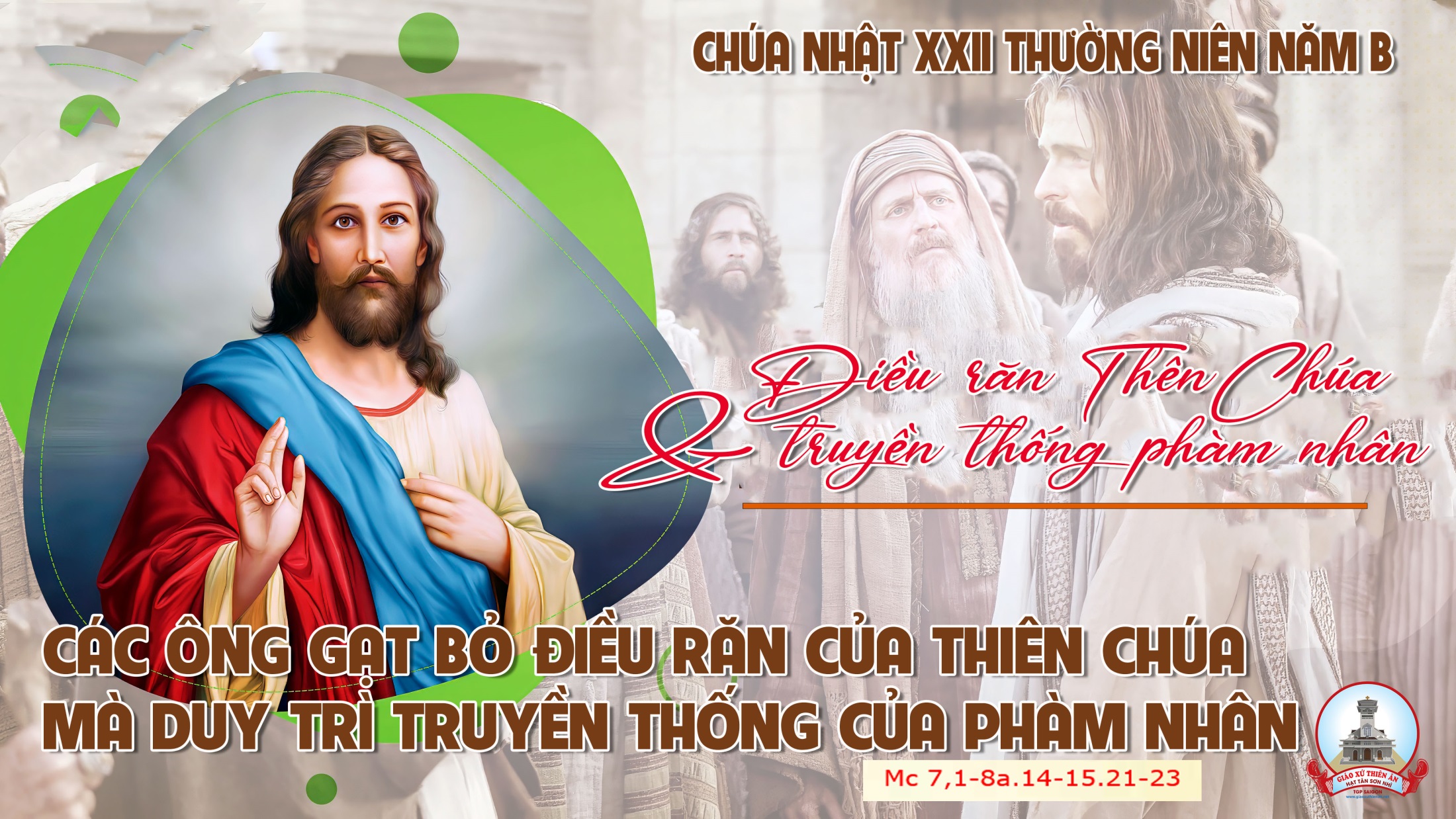 KINH VINH DANH
Ca Lên Đi 2
Chủ tế: Vinh danh Thiên Chúa trên các tầng trời. Và bình an dưới thế, bình an dưới thế cho người thiện tâm.
Chúng con ca ngợi Chúa. Chúng con chúc tụng Chúa. Chúng con thờ lạy Chúa. Chúng con tôn vinh Chúa. Chúng con cảm tạ Chúa vì vinh quang cao cả Chúa.
Lạy Chúa là Thiên Chúa, là Vua trên trời, là Chúa Cha toàn năng. Lạy Con Một Thiên Chúa, Chúa Giê-su Ki-tô.
Lạy Chúa là Thiên Chúa, là Chiên Thiên Chúa, là Con Đức Chúa Cha. Chúa xoá tội trần gian, xin thương, xin thương, xin thương xót chúng con.
Chúa xoá tội trần gian, Xin nhận lời chúng con cầu khẩn. Chúa ngự bên hữu Đức Chúa Cha, xin thương, xin thương, xin thương xót chúng con.
Vì lạy Chúa Giê-su Ki-tô, chỉ có Chúa là Đấng Thánh, chỉ có Chúa là Chúa, chỉ có Chúa là Đấng Tối Cao, cùng Đức Chúa Thánh Thần trong vinh quang Đức Chúa Cha. A-men. A-men.
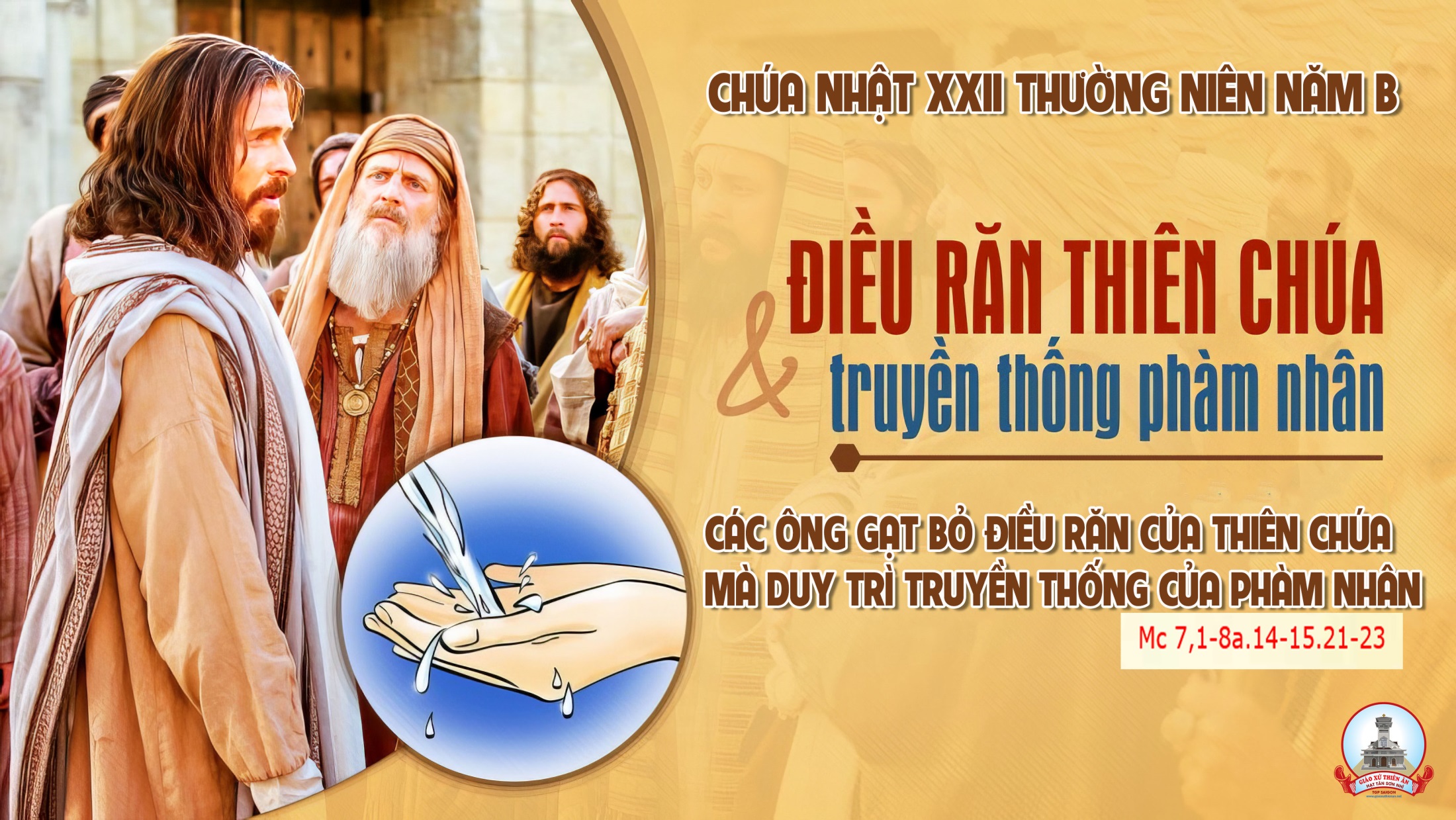 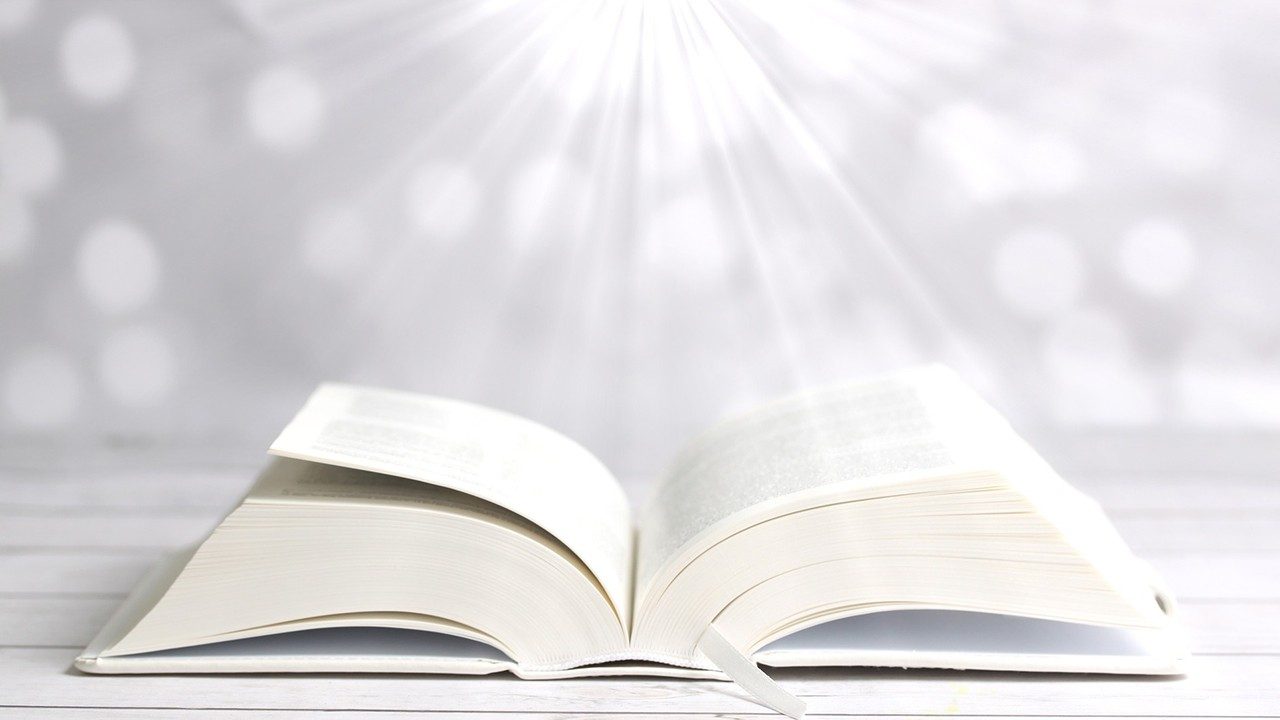 Bài đọc 1
Anh em đừng thêm gì vào lời tôi truyền cho anh em, cũng đừng bớt gì, nhưng phải giữ những mệnh lệnh của Đức Chúa.
Bài trích sách Đệ nhị luật.
THÁNH VỊNH 14CHÚA NHẬT XXII THƯỜNG NIÊNNĂM B Lm. Kim Long03 Câu
Đk: Lạy Chúa, ai được ở trên núi thánh Ngài.
Tk1: Người luôn sống vẹn toàn, làm điều thẳng ngay. Lòng gẫm suy lẽ thật, lưỡi không hề điêu ngoa.
Đk: Lạy Chúa, ai được ở trên núi thánh Ngài.
Tk2: Người chẳng dám sỉ nhục hoặc làm hại ai. Trọng kẻ tôn sợ Chúa Trời, ghét khinh phường gian manh.
Đk: Lạy Chúa, ai được ở trên núi thánh Ngài.
Tk3: Thề chi dẫu bị thiệt, người chẳng đơn sai. Chẳng thiết ăn hối lộ để hại người thẳng ngay.
Đk: Lạy Chúa, ai được ở trên núi thánh Ngài.
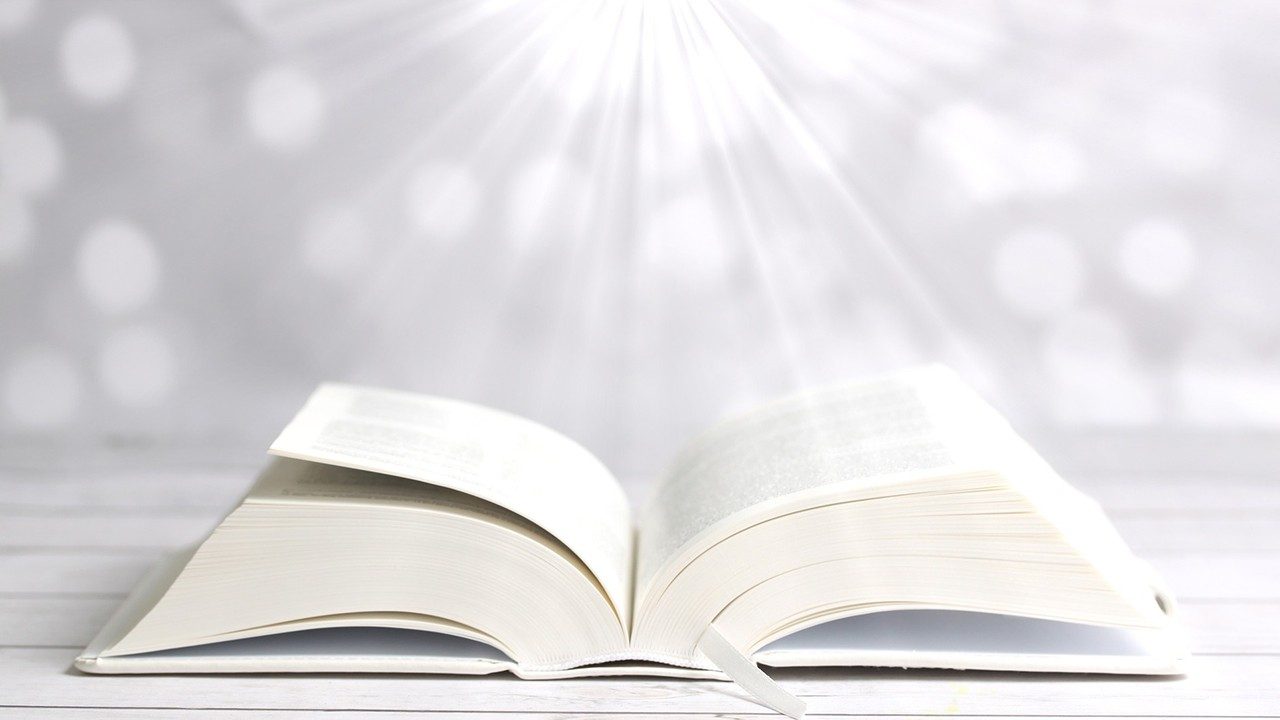 Bài đọc 2
Anh em hãy đem Lời ấy ra thực hành.
Bài trích thư của thánh Gia-cô-bê tông đồ.
Alleluia-Alleluia Chúa Cha, tự ý dùng lời chân lý, mà sinh ra chúng ta, để chúng ta, nên như tác phẩm đầu tay, trong các thụ tạo của Ngài. Alleluia…
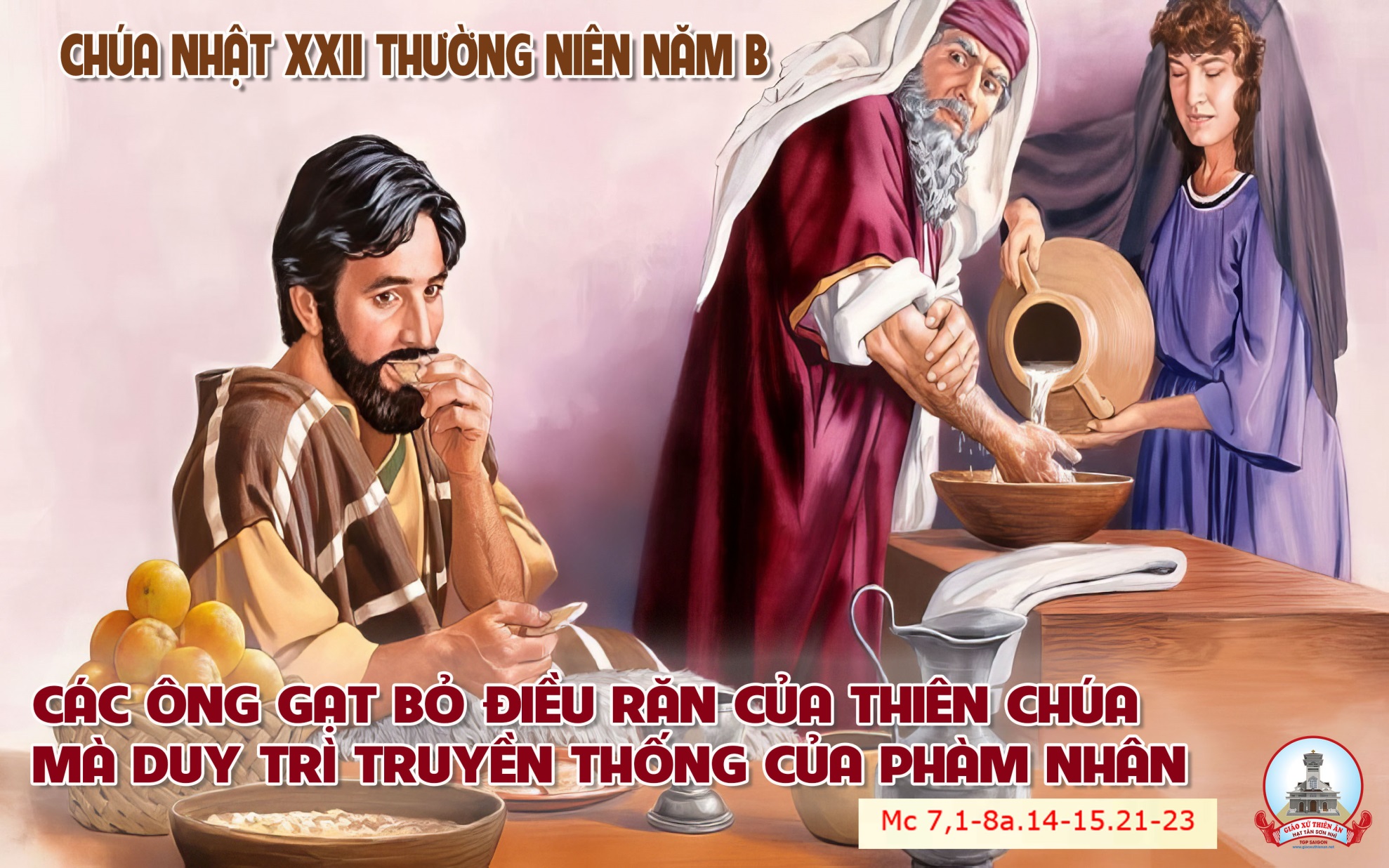 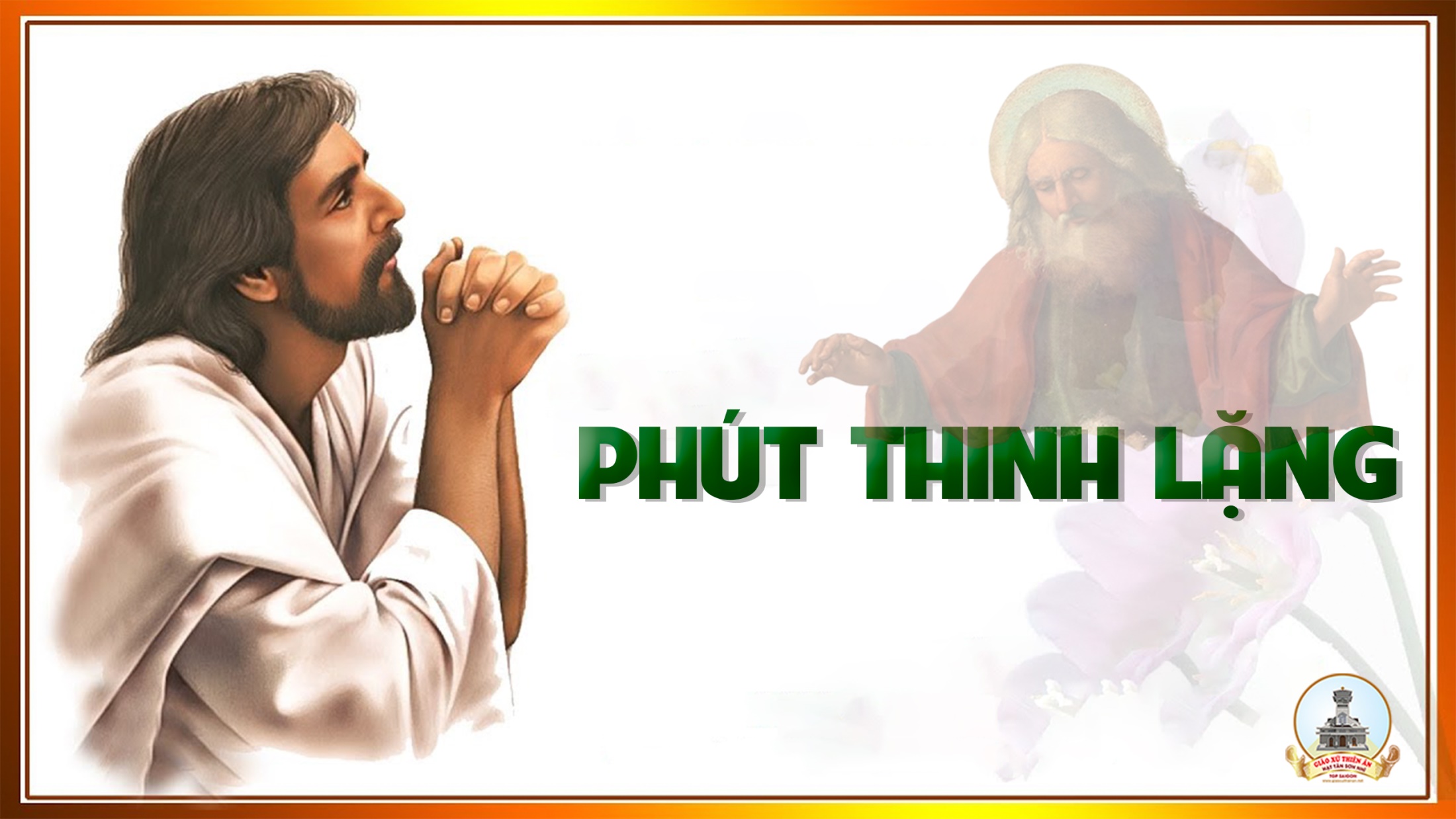 KINH TIN KÍNH
Tôi tin kính một Thiên Chúa là Cha toàn năng, Đấng tạo thành trời đất, muôn vật hữu hình và vô hình.
Tôi tin kính một Chúa Giêsu Kitô, Con Một Thiên Chúa, Sinh bởi Đức Chúa Cha từ trước muôn đời.
Người là Thiên Chúa bởi Thiên Chúa, Ánh Sáng bởi Ánh Sáng, Thiên Chúa thật bởi Thiên Chúa thật,
được sinh ra mà không phải được tạo thành, đồng bản thể với Đức Chúa Cha: nhờ Người mà muôn vật được tạo thành.
Vì loài người chúng ta và để cứu độ chúng ta, Người đã từ trời xuống thế.
Bởi phép Đức Chúa Thánh Thần, Người đã nhập thể trong lòng Trinh Nữ Maria, và đã làm người.
Người chịu đóng đinh vào thập giá vì chúng ta, thời quan Phongxiô Philatô; Người chịu khổ hình và mai táng, ngày thứ ba Người sống lại như lời Thánh Kinh.
Người lên trời, ngự bên hữu Đức Chúa Cha, và Người sẽ lại đến trong vinh quang để phán xét kẻ sống và kẻ chết, Nước Người sẽ không bao giờ cùng.
Tôi tin kính Đức Chúa Thánh Thần là Thiên Chúa và là Đấng ban sự sống, Người bởi Đức Chúa Cha và Đức Chúa Con mà ra,
Người được phụng thờ và tôn vinh cùng với Đức Chúa Cha và Đức Chúa Con: Người đã dùng các tiên tri mà phán dạy.
Tôi tin Hội Thánh duy nhất thánh thiện công giáo và tông truyền.
Tôi tuyên xưng có một Phép Rửa để tha tội. Tôi trông đợi kẻ chết sống lại và sự sống đời sau. Amen.
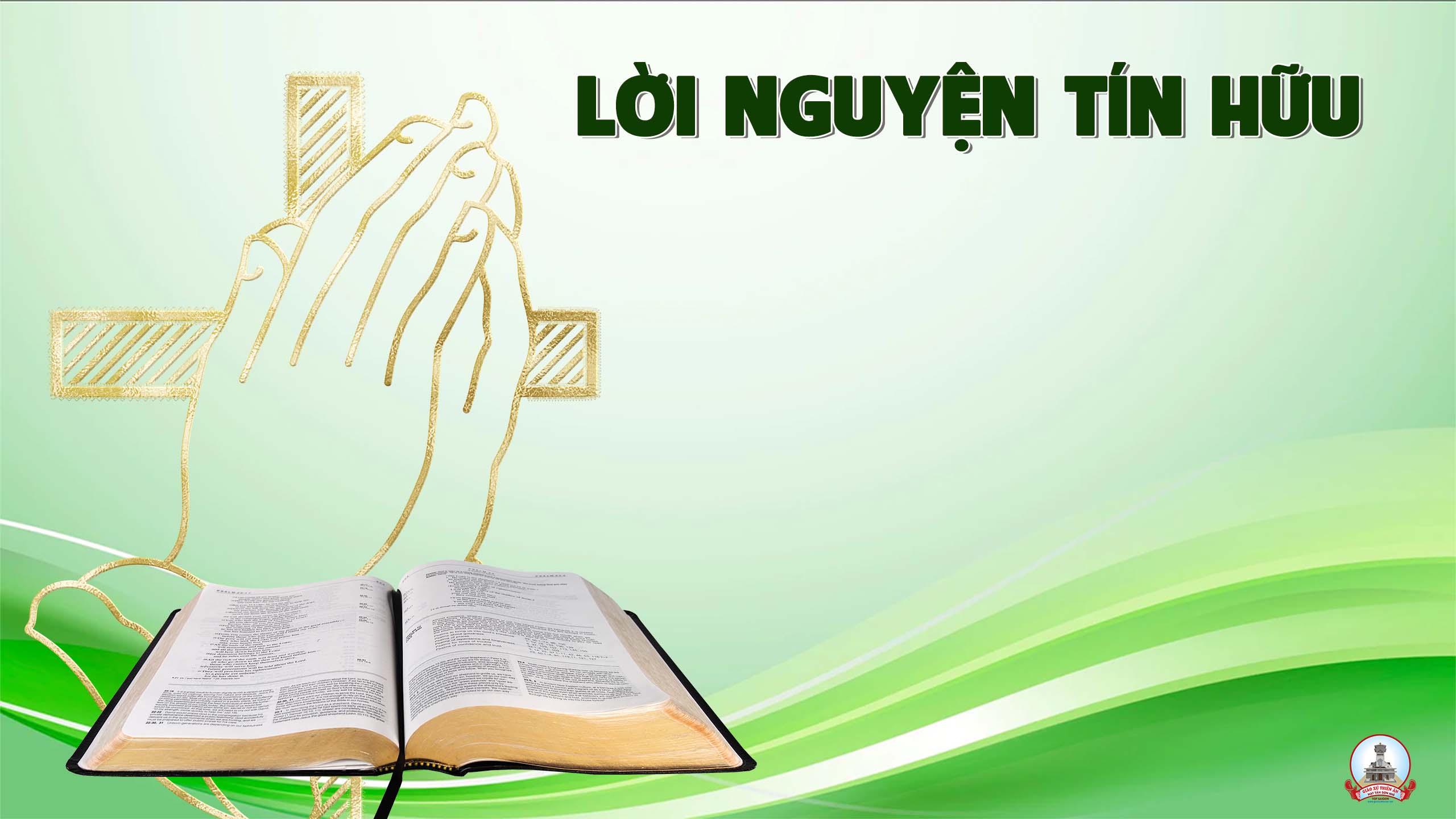 Anh chị em thân mến, muốn đứng vững trước mọi thử thách, muốn khỏi phải mất đức tin, người Ki-tô hữu cần giữ trọn vẹn lề luật của Chúa. Với tâm tình mến yêu lề luật Chúa, chúng ta cùng dâng lời cầu xin.
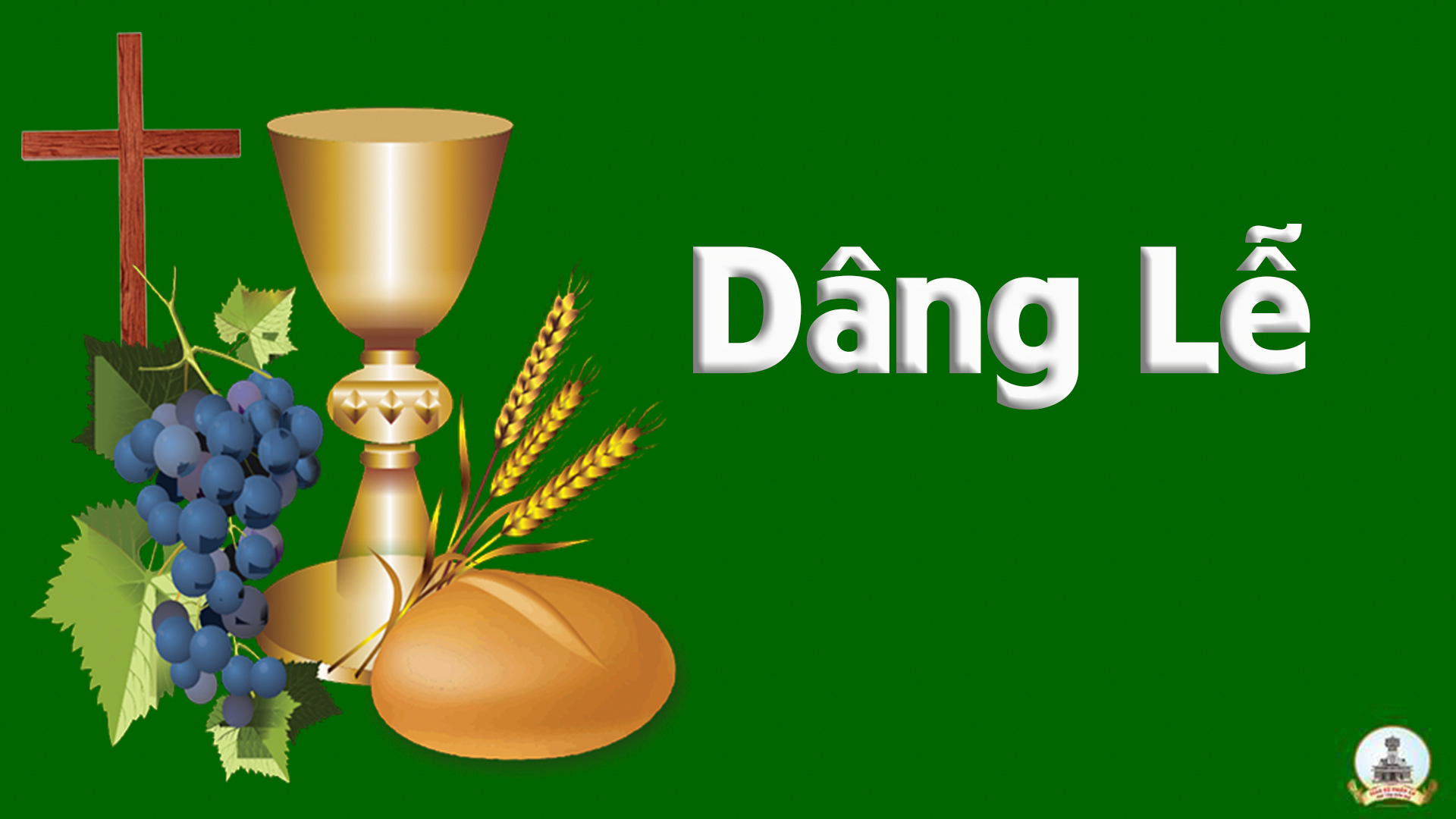 Nguyện  Dâng Lên Cha
Sơn Dương
Pk1: Nguyện dâng lên Cha, đây tấm lòng chân thành. Bánh trắng rượu nồng, nguyện dâng, lên tòa Chúa. Xin Cha nhận lấy lao công, của đời con. Xin Chúa thương nhìn, lễ vật tiến dâng.
ĐK: Xin dâng chén rượu thơm, đoàn con thiết tha dâng lên. Xác hồn này, nguyện dâng, lên Thiên Chúa.
** Đây bánh trắng sạch trong, trở nên chính Con Chúa Trời. Xin tiến dâng Chúa ơi nhận cho.
Pk2: Nguyện dâng lên Cha, dâng Chúa đời sống con. Với những nhọc nhằn khổ đau, giăng đầy lối. Tay con không xứng dâng lên, lễ vật hèn. Nhưng Chúa thương nhận lễ vật tiến dâng.
ĐK: Xin dâng chén rượu thơm, đoàn con thiết tha dâng lên. Xác hồn này, nguyện dâng, lên Thiên Chúa.
** Đây bánh trắng sạch trong, trở nên chính Con Chúa Trời. Xin tiến dâng Chúa ơi nhận cho.
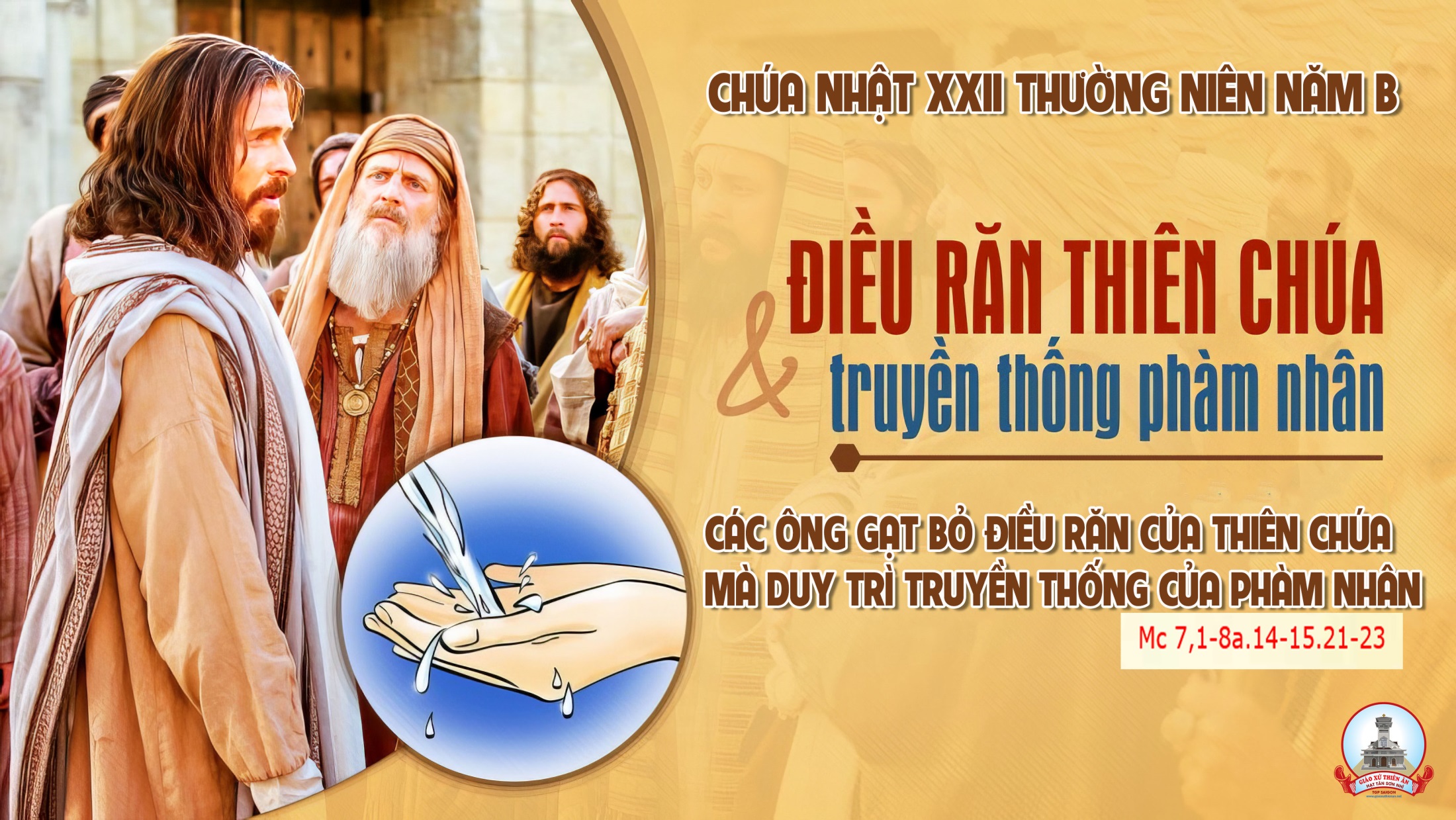 Ca Nguyện Hiệp LễDấu Ấn Tình YêuÂn Đức
Pk1: Chúa ghi vào hồn con dấu ấn của Ngài. Chúa đi vào đời con êm ái tuyệt vời. Mấy cung đàn tơ, tấu lên trìu mến. Khúc ca cuộc đời con thơm ngát hương trời.
ĐK: Hồng ân Chúa, tràn trề tháng năm. Tay con nhỏ bé đón sao cho vừa. Hồng ân Chúa, vô biên vô tận. Tim con nhỏ bé nhưng hãy còn vơi.
Pk2: Ôi ân huệ tình yêu cao quý khôn lường. Chúa dắt dìu con đi qua tháng năm trường. Sớt chia buồn vui, ủi an phù giúp. Dẫu con là tôi tớ tay trắng khốn cùng.
ĐK: Hồng ân Chúa, tràn trề tháng năm. Tay con nhỏ bé đón sao cho vừa. Hồng ân Chúa, vô biên vô tận. Tim con nhỏ bé nhưng hãy còn vơi.
Pk3: Xin cho đời con như cây sáo của Ngài. Chúa gieo vào giai khúc thanh khiết muôn đời. Chúa cho đầy vơi, mát tươi cuộc sống. Khi tay Ngài âu yếm ngây ngất tâm hồn.
ĐK: Hồng ân Chúa, tràn trề tháng năm. Tay con nhỏ bé đón sao cho vừa. Hồng ân Chúa, vô biên vô tận. Tim con nhỏ bé nhưng hãy còn vơi.
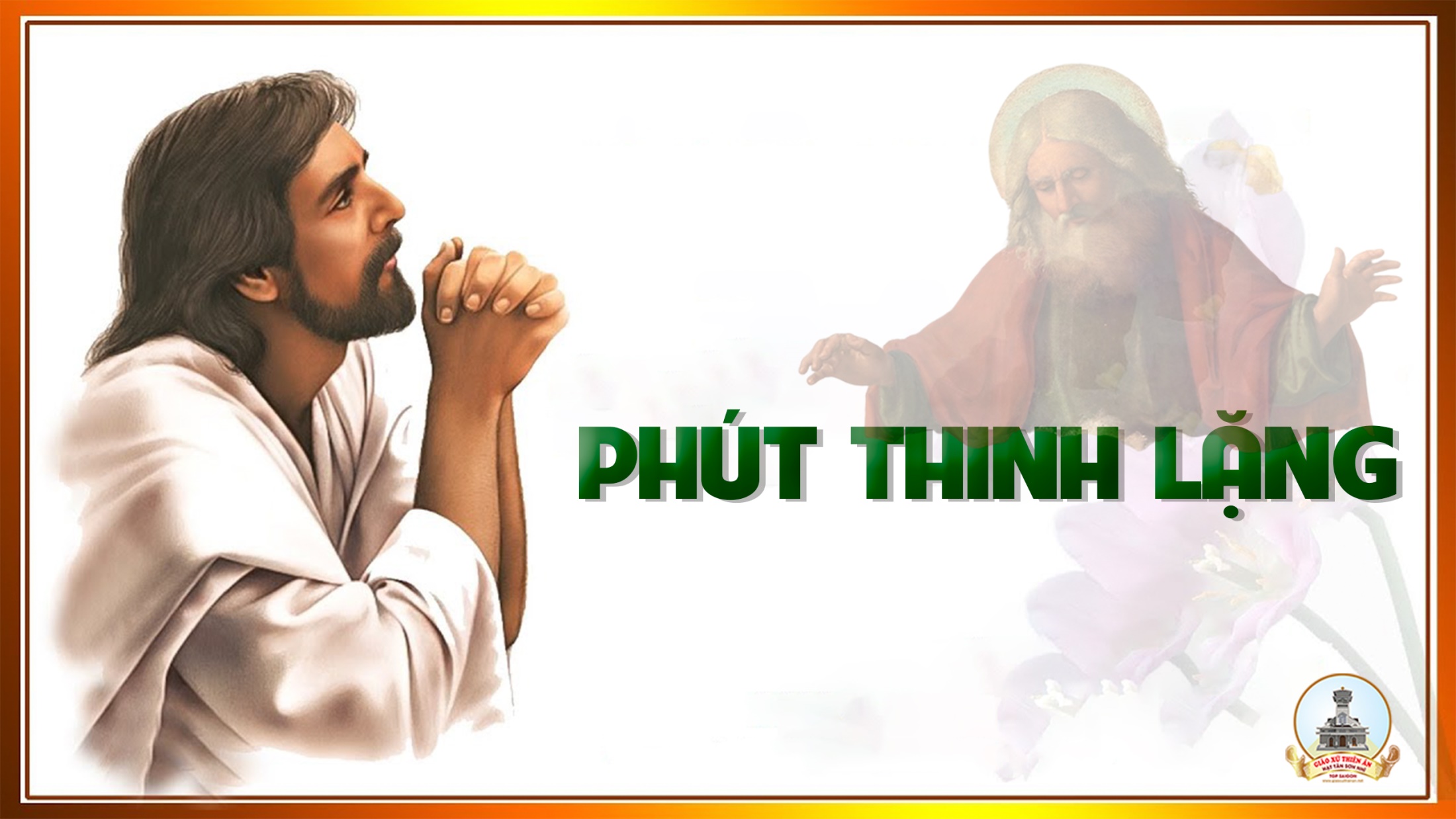 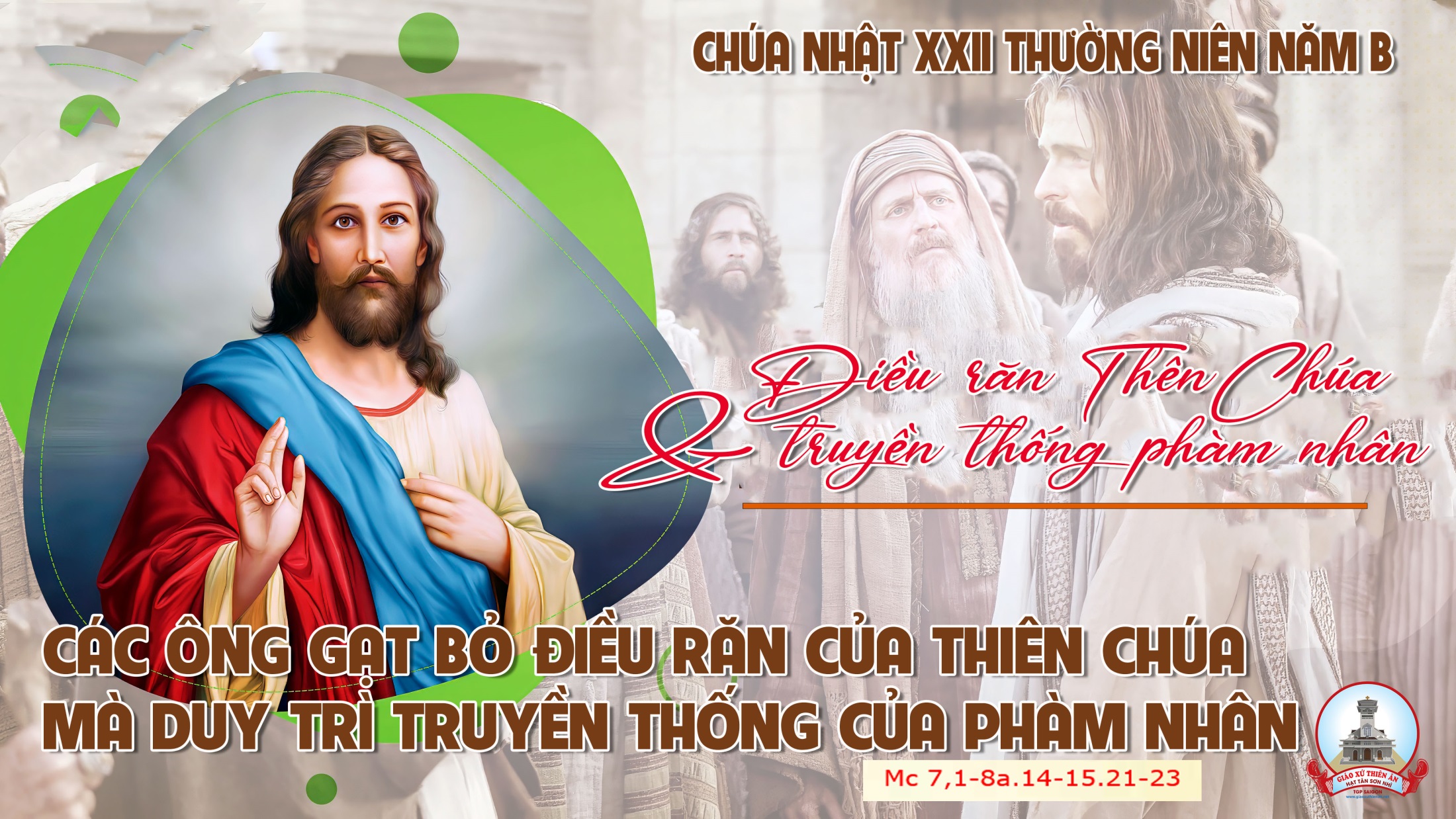 Chúa Nhật XX TN Năm A
Ca Kết LễLời Mẹ Nhắn Nhủ Huyền Linh
Pk1: Năm xưa trên cây sồi, làng Fa-ti-ma xa xôi, có Đức Mẹ Chúa Trời, hiện ra uy linh sáng chói. Mẹ nhắn nhủ người đời: hãy mau ăn năn đền bồi, hãy tôn sùng Mẫu Tâm, hãy năng lần hạt Mân Côi.
ĐK: Mẹ Ma-ri-a ơi, Mẹ Ma-ri-a ơi, con vâng nghe Mẹ rồi, sớm chiều từ nay thống hối. Mẹ Ma-ri-a ơi. Xin Mẹ đoái thương nhận lời, cho nước Việt xinh tươi Đức Tin sáng ngời.
Pk2: Đôi môi như hoa cười, Mẹ Ma-ri-a vui tươi. Có biết bao lớp người, gần xa đua nhau bước tới, lòng trút khỏi ngậm ngùi, mắt khô đôi suối lệ đời, ngước trông về Mẫu Tâm, sống bên tình Mẹ yên vui.
ĐK: Mẹ Ma-ri-a ơi, Mẹ Ma-ri-a ơi, con vâng nghe Mẹ rồi, sớm chiều từ nay thống hối. Mẹ Ma-ri-a ơi. Xin Mẹ đoái thương nhận lời, cho nước Việt xinh tươi Đức Tin sáng ngời.
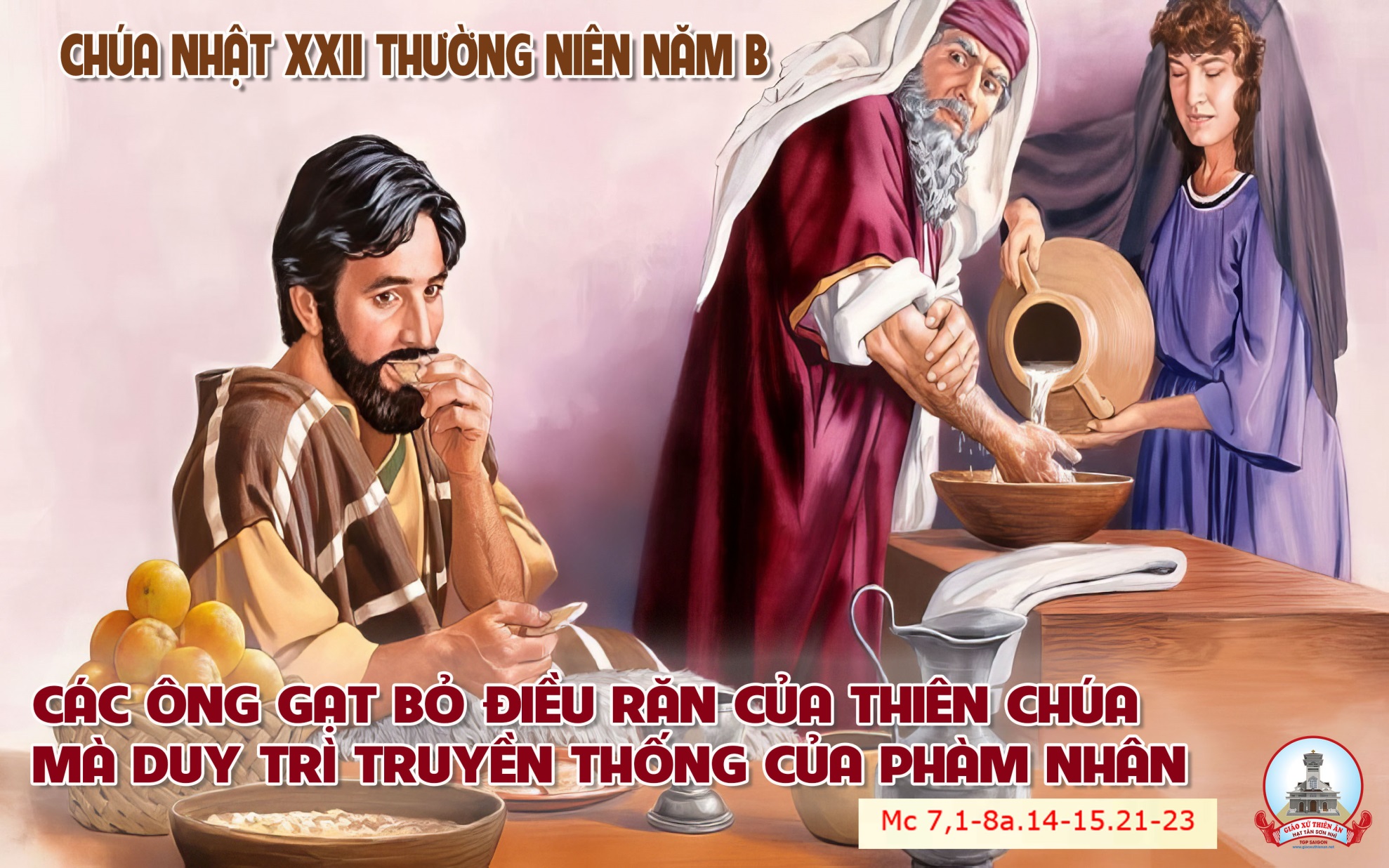 Chúa Nhật XX TN Năm A